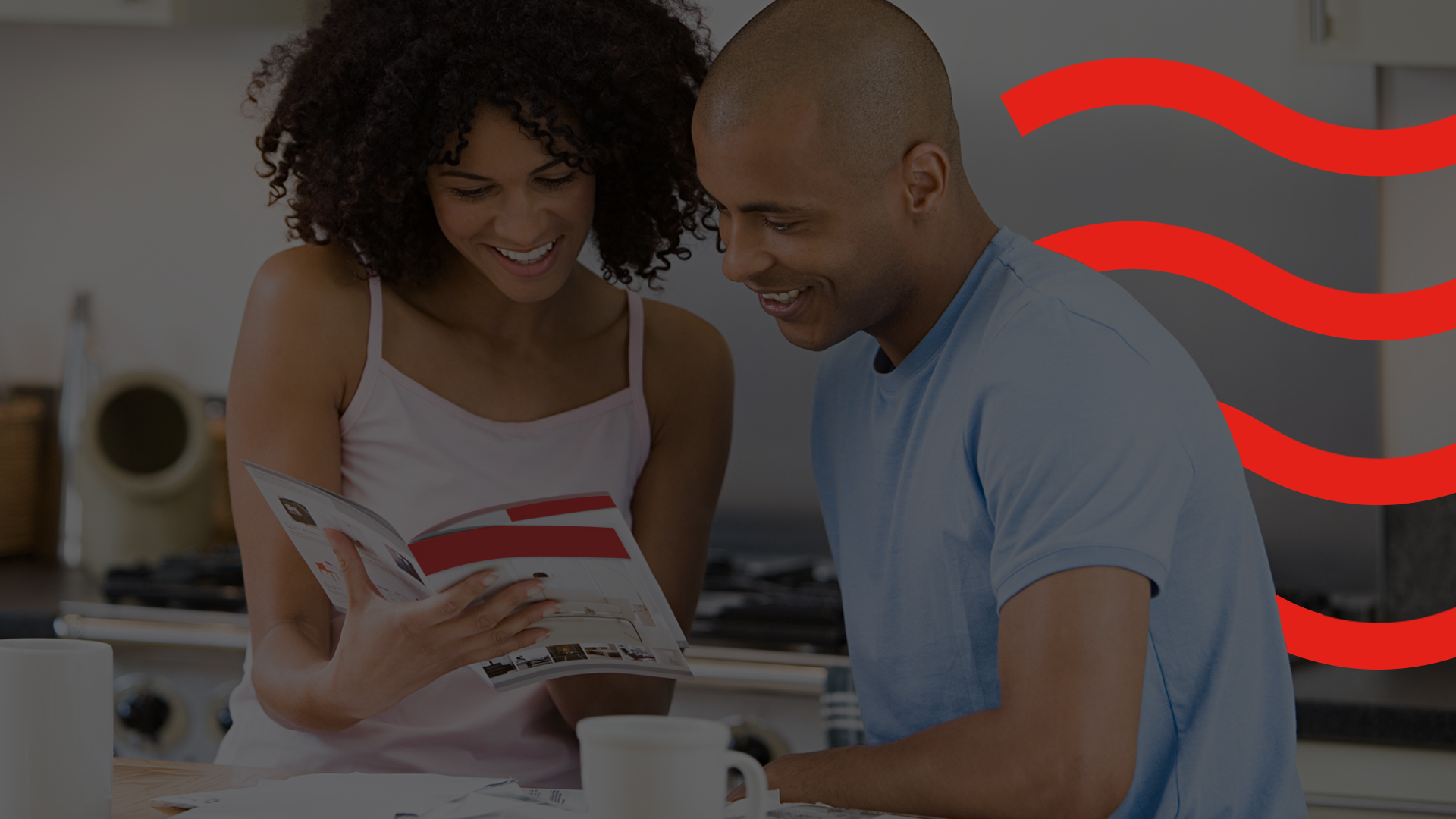 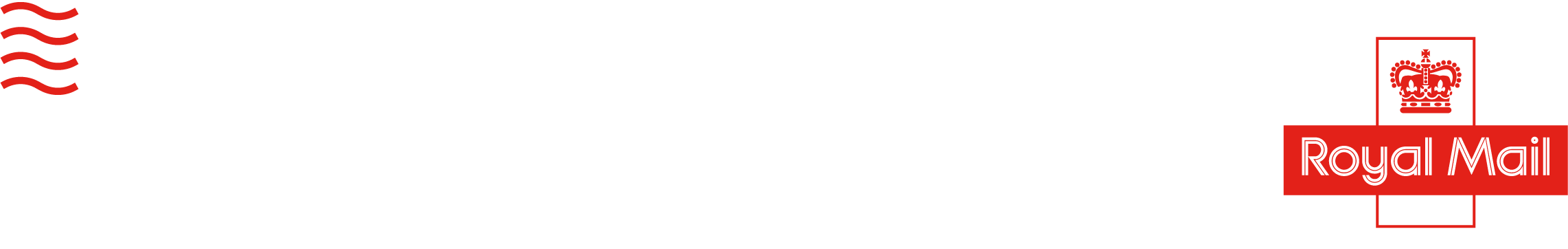 MAIL DELIVERS STRONG COMMERCIAL OUTCOMES
2020 Was the year of mail effectiveness
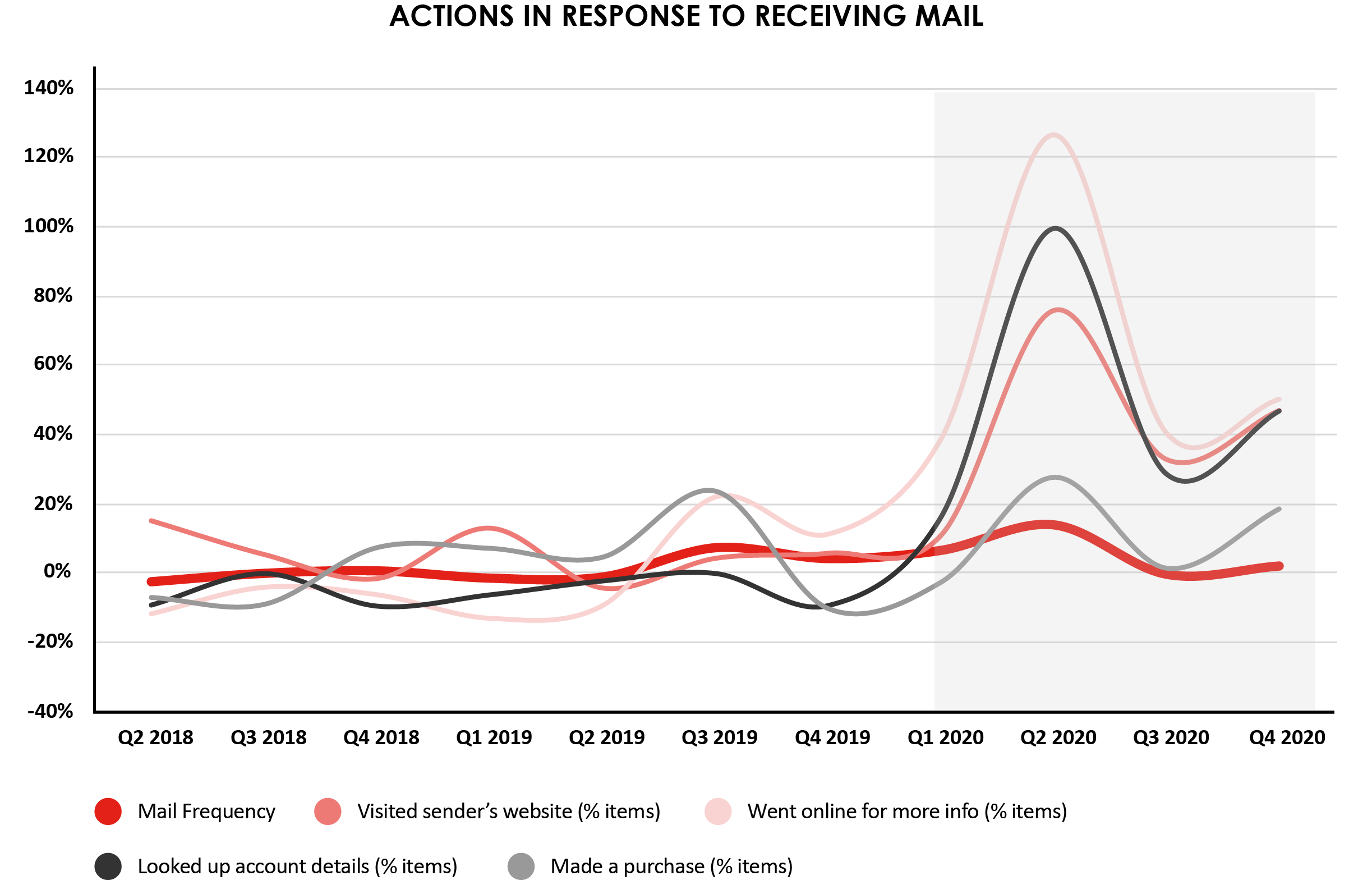 Source: JICMAIL Item Data Q2 2018 to Q4 2020 n=129,511 Door Drop, DM and Business Mail items
Mail effectiveness up year on year
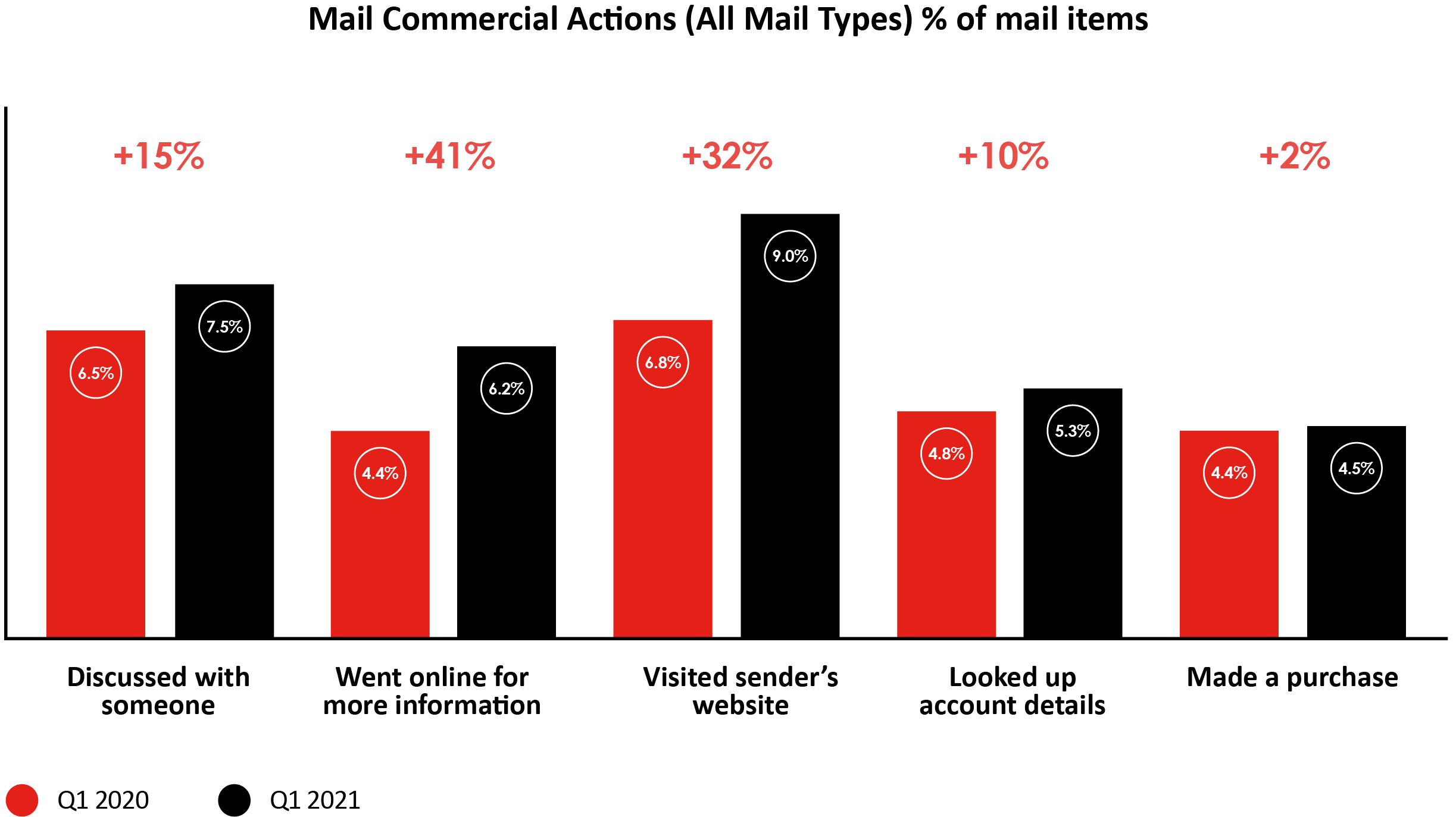 Source: JICMAIL Item Data Q1 2021 n=11,893 Door Drop, DM and Business Mail items
Mail drives commercial outcomes
Discussion, digital and buying behaviours
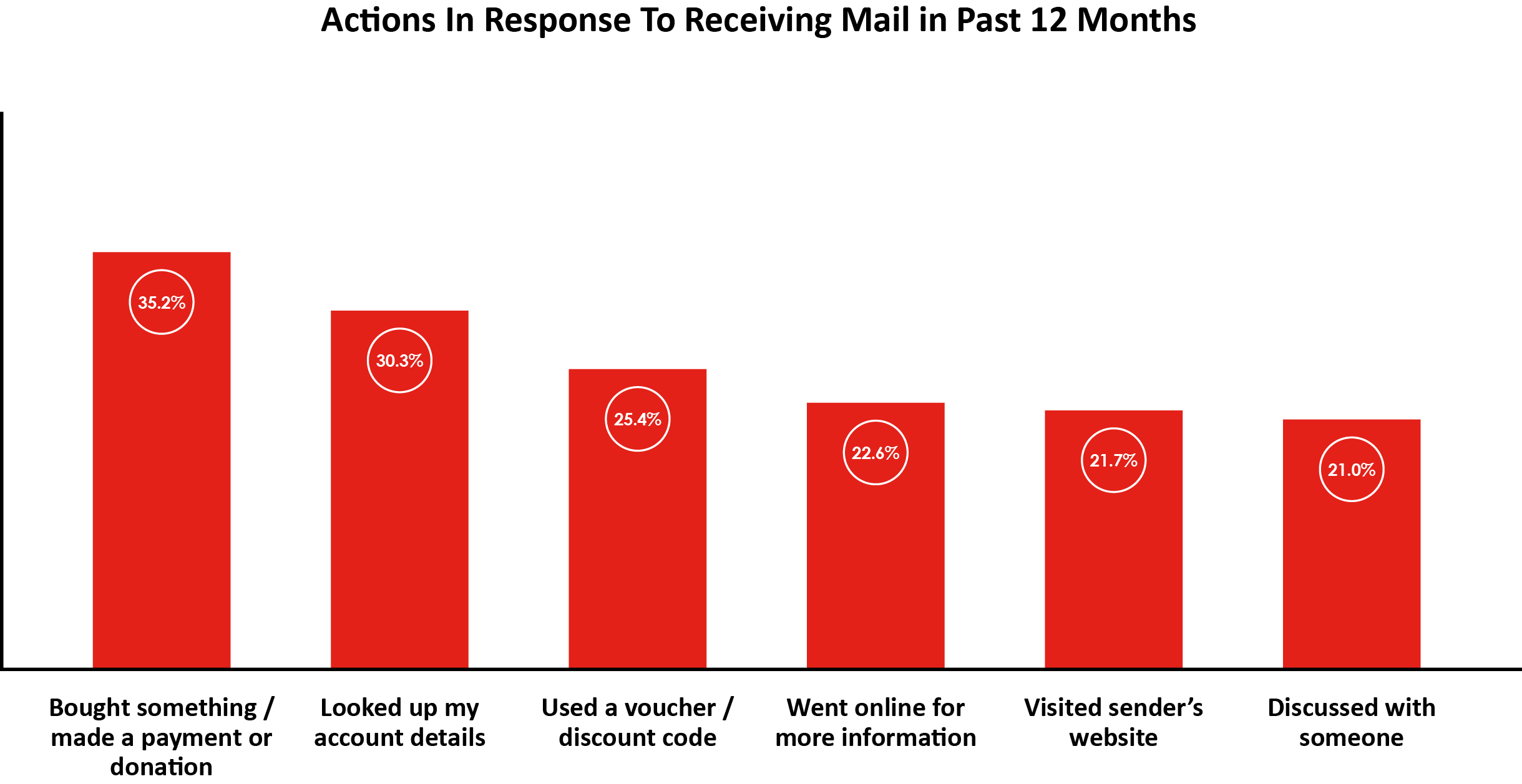 Source: IPA TouchPoints 2021 – Lockdown Data (Jan – Mar 21)  Base: All Adults – ANY Mail Type
Mail drives Digital
Digital actions prompted by mail have grown during the pandemic
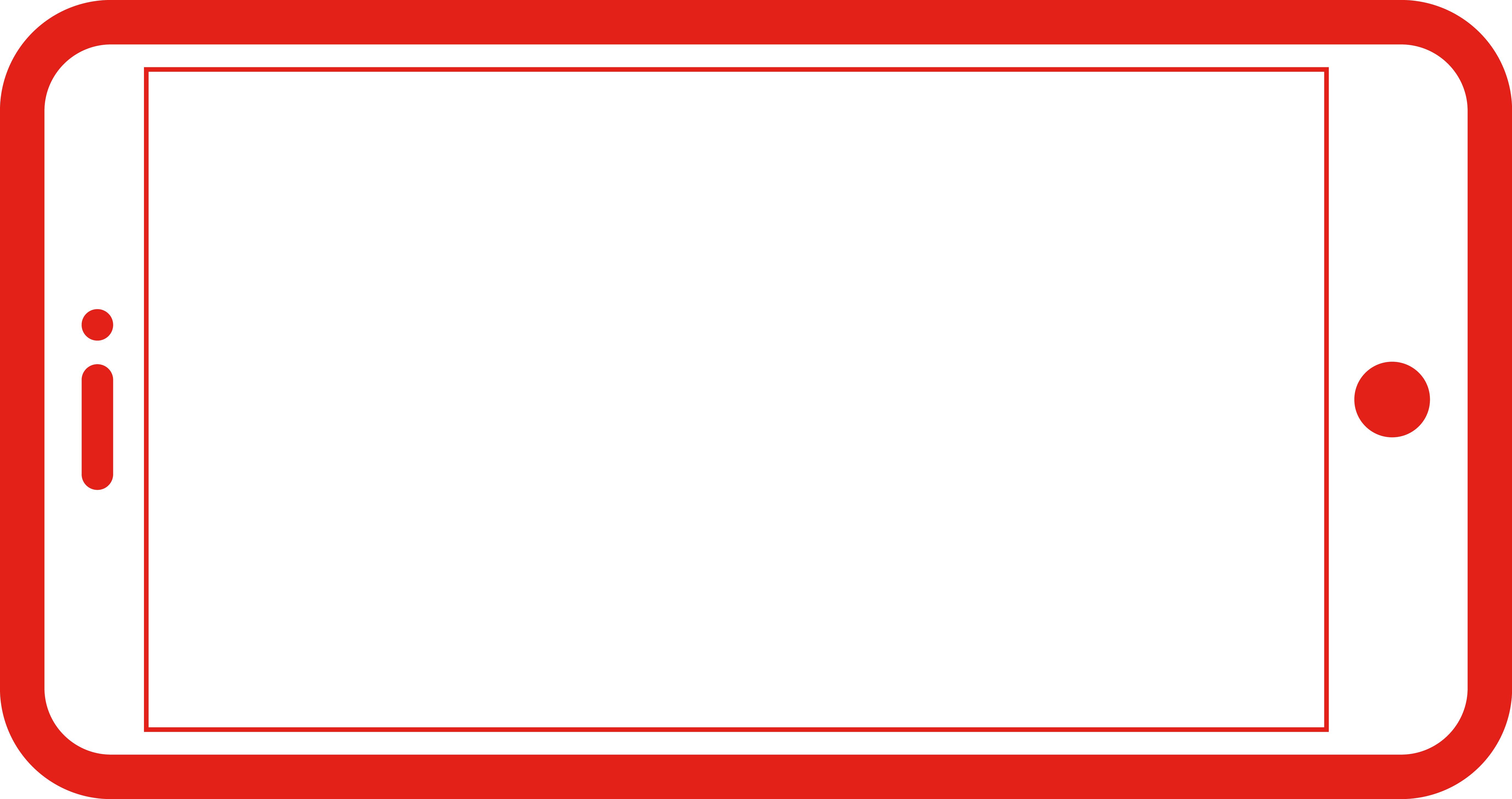 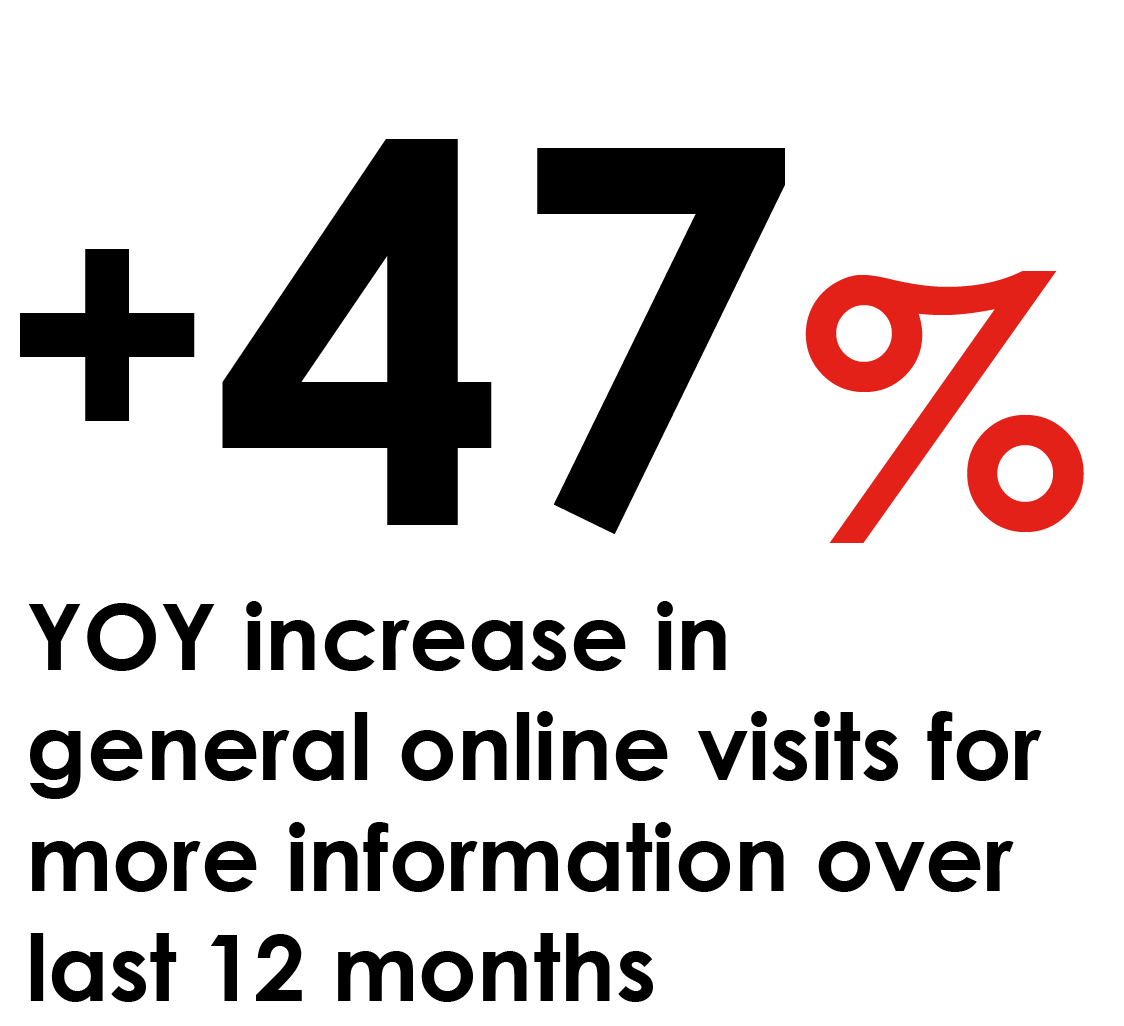 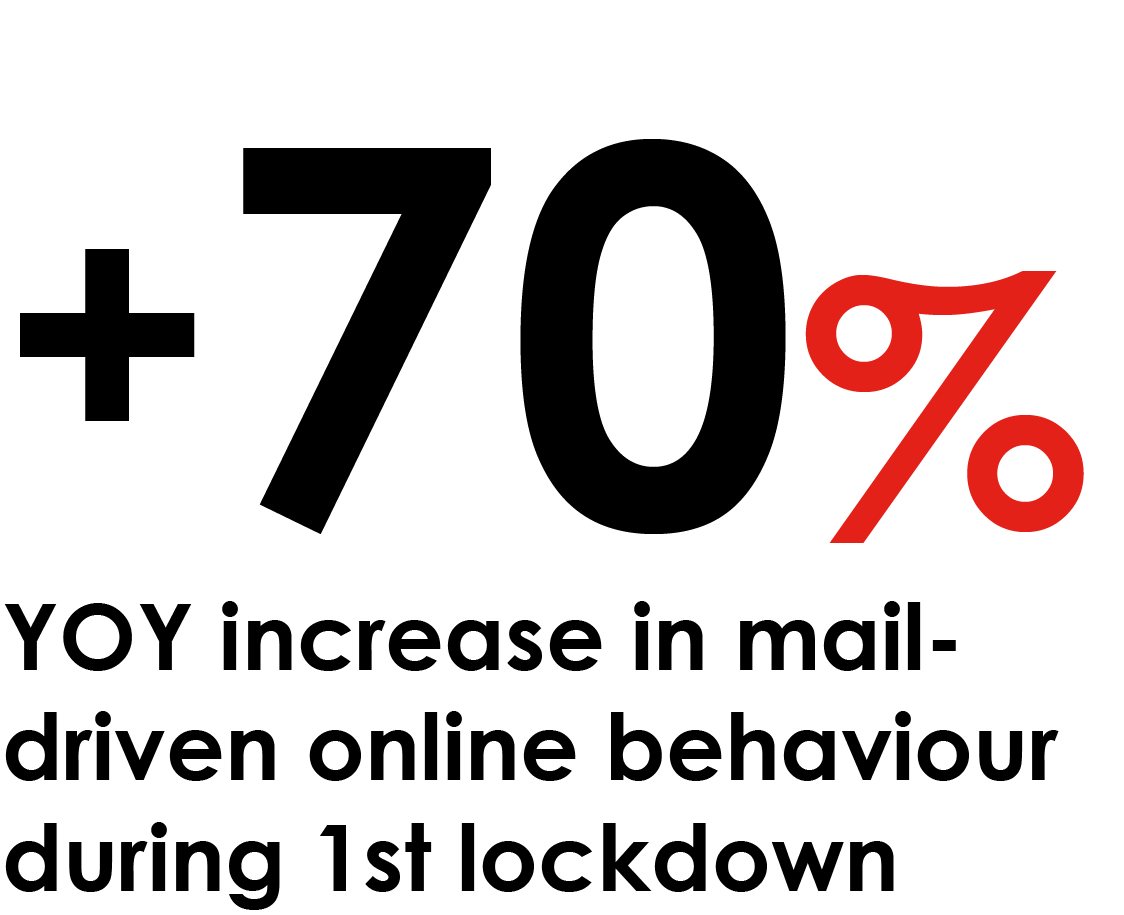 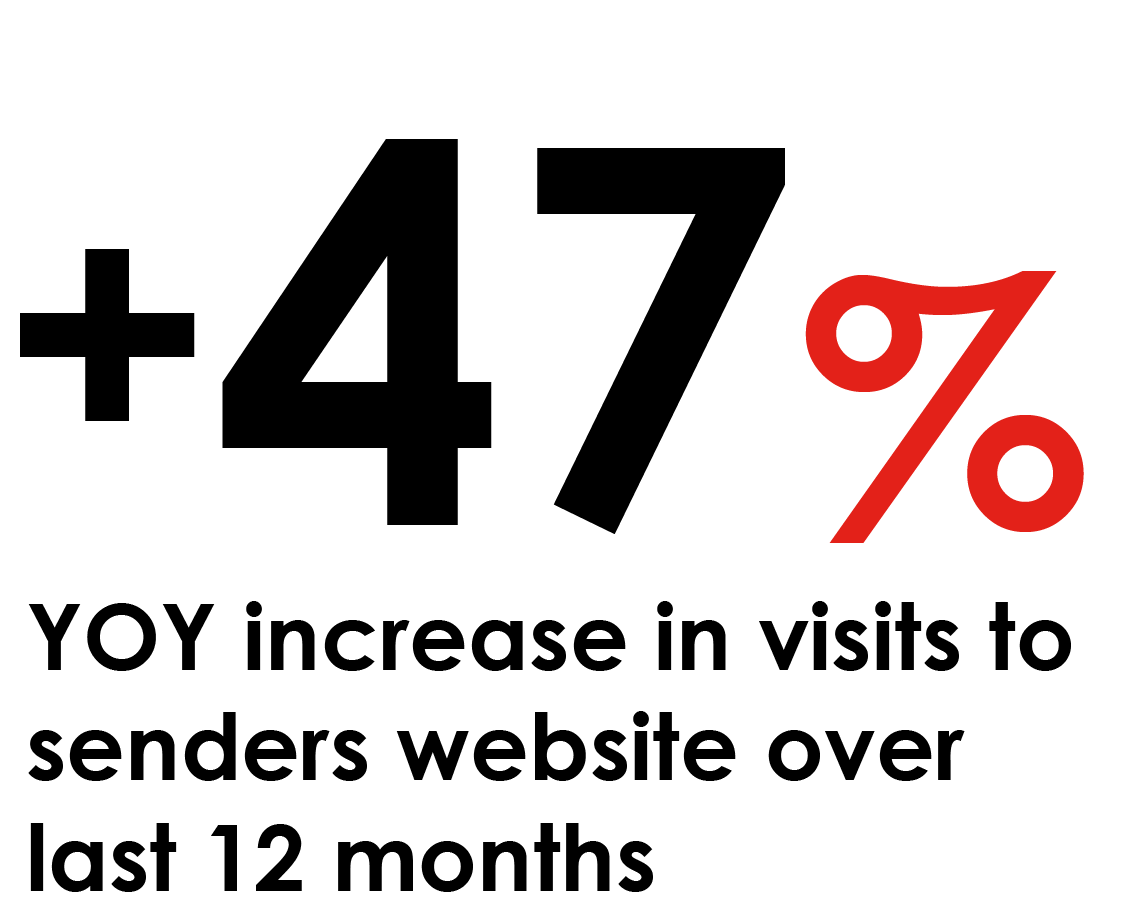 Source: IPA TouchPoints 2021 – Lockdown Data (Jan – Mar 21)  Base: All Adults – ANY Mail Type
Mail has a priming effect on social
Making Facebook ads more attention-grabbing and memorable
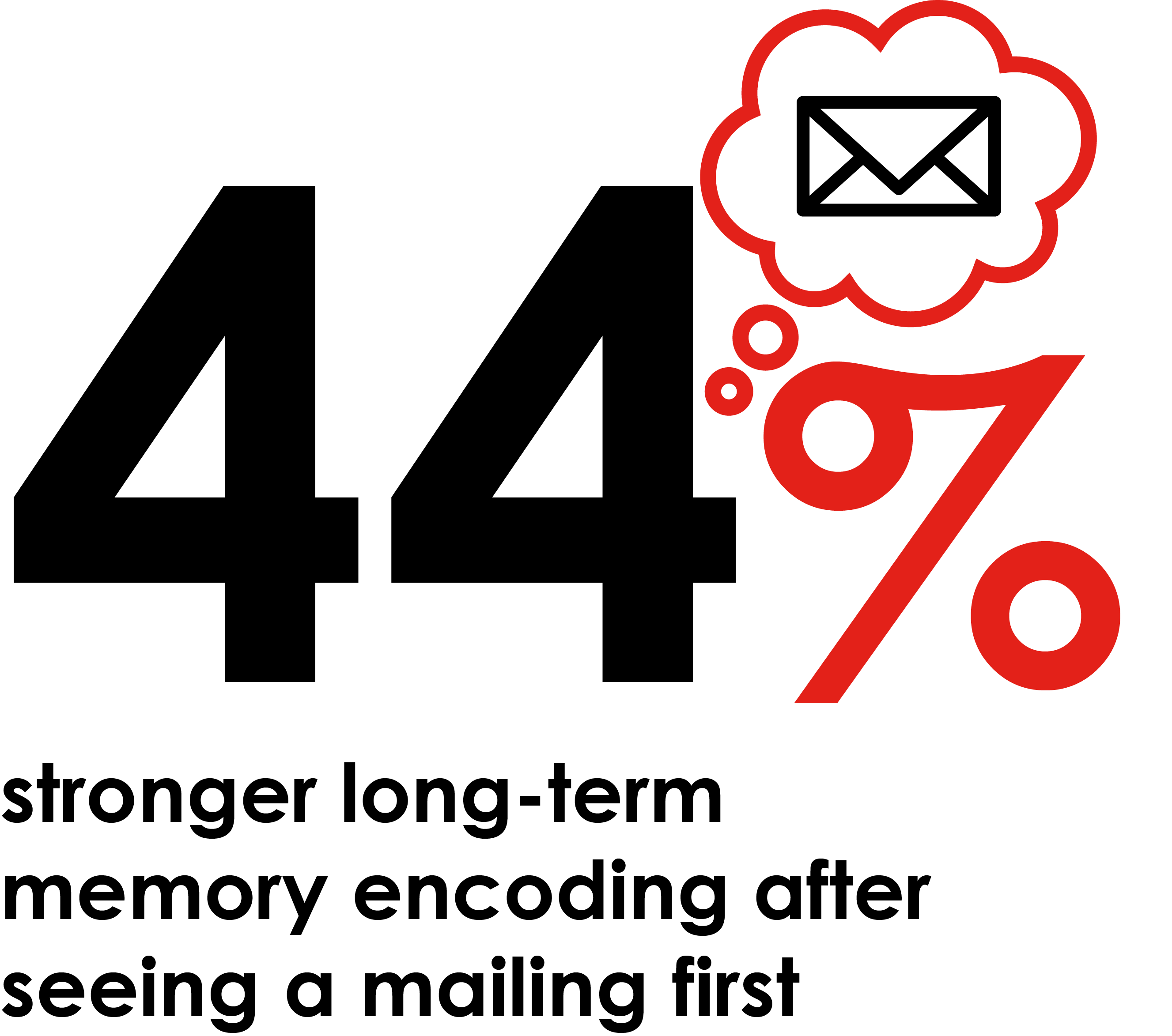 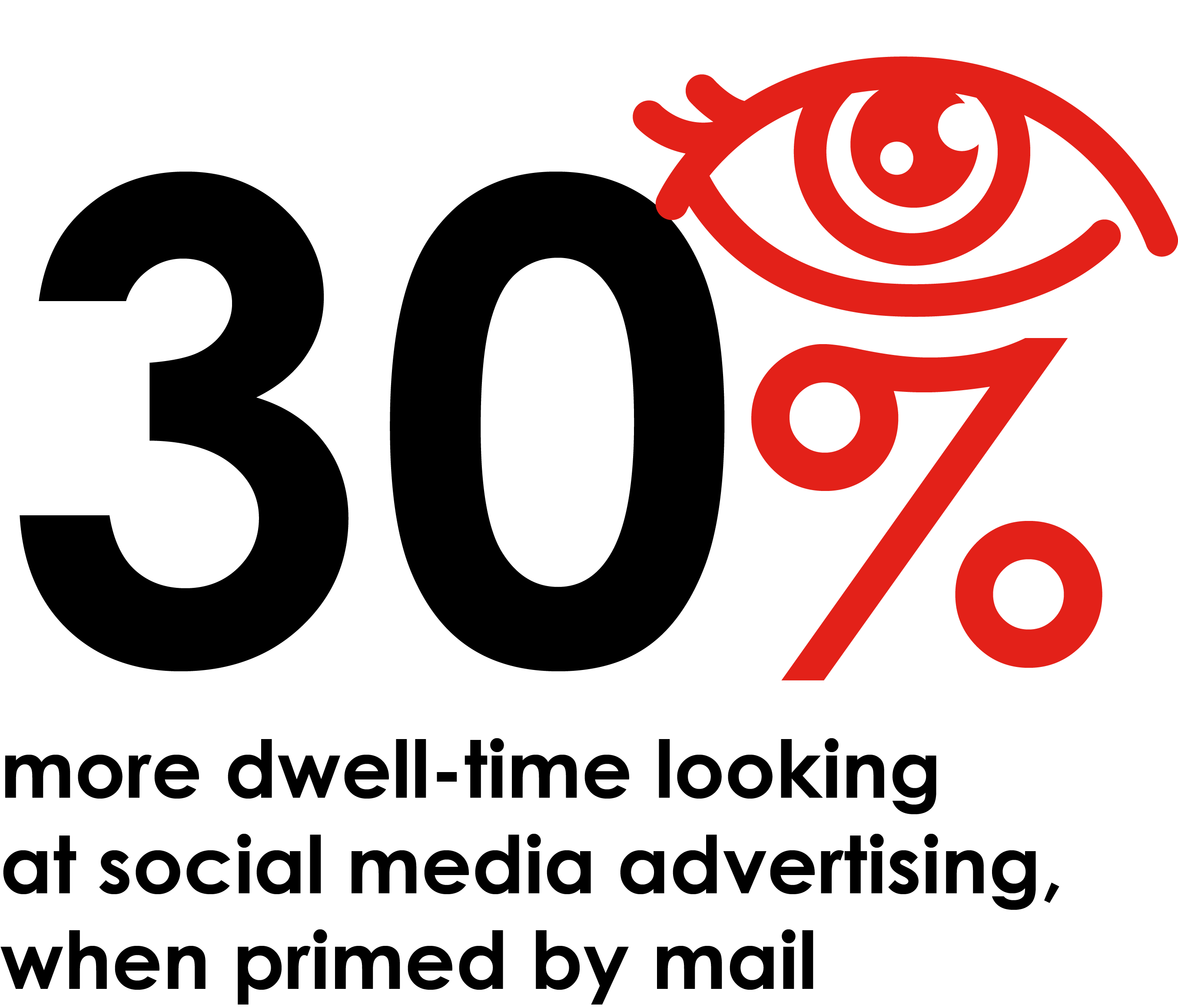 Source: Royal Mail Marketreach – Neuro-Insight Study 2018
Neuroscience confirmed mail makes a longer lasting impression than social media ads
Brain response to mail, email and social advertising in the neuroscience study
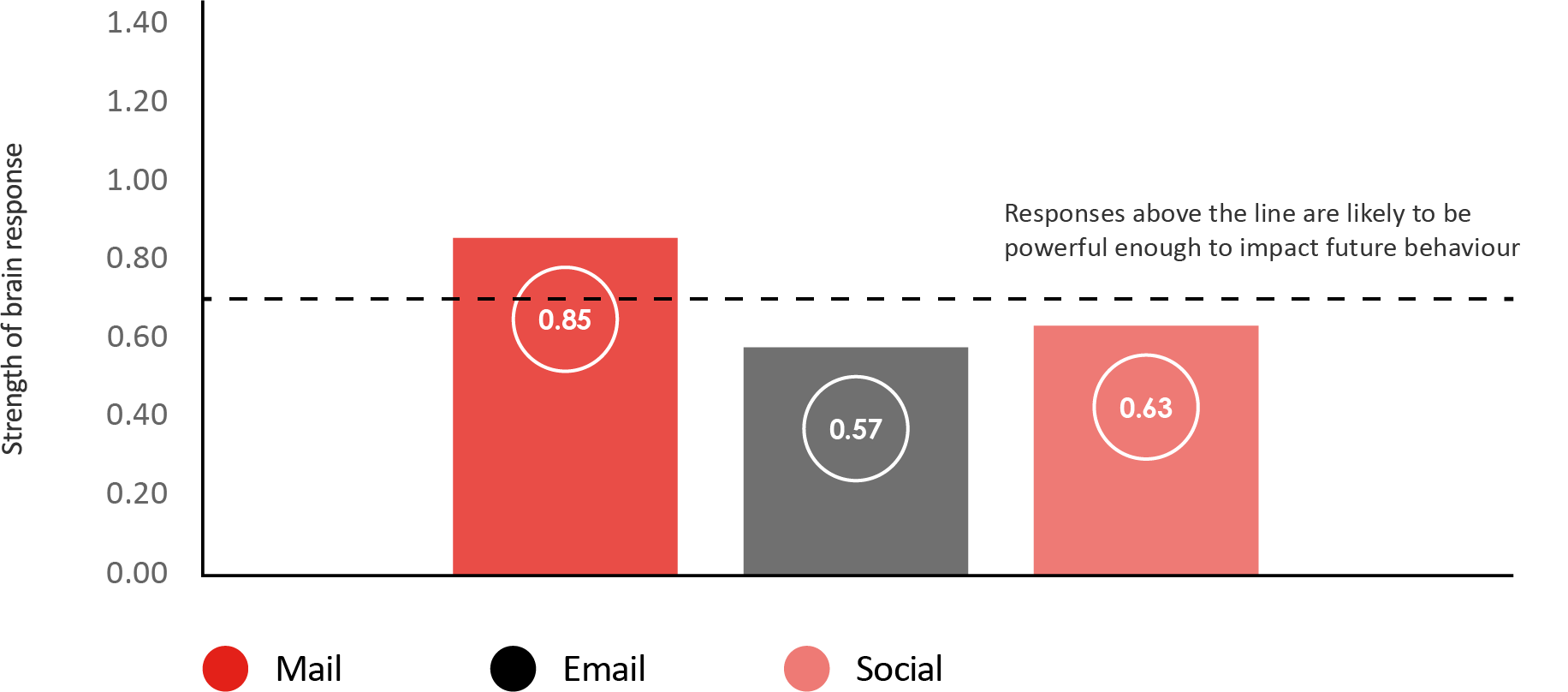 This indicates that people are more likely to remember brand communication that is delivered by mail
Sources:  Royal Mail Marketreach, Neuro-Insights, 2018
Neuroscience confirmed mail makes a longer lasting impression than social media ads
Mail has more powerful impact on long-term memory encoding
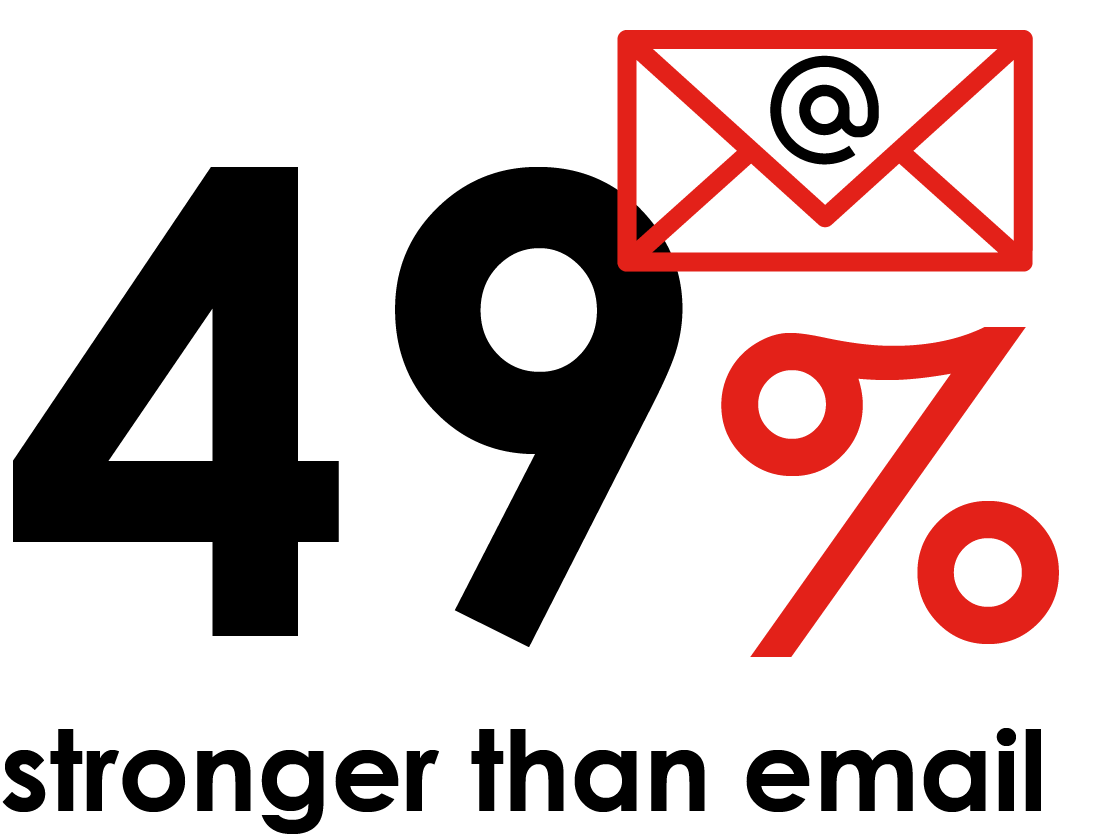 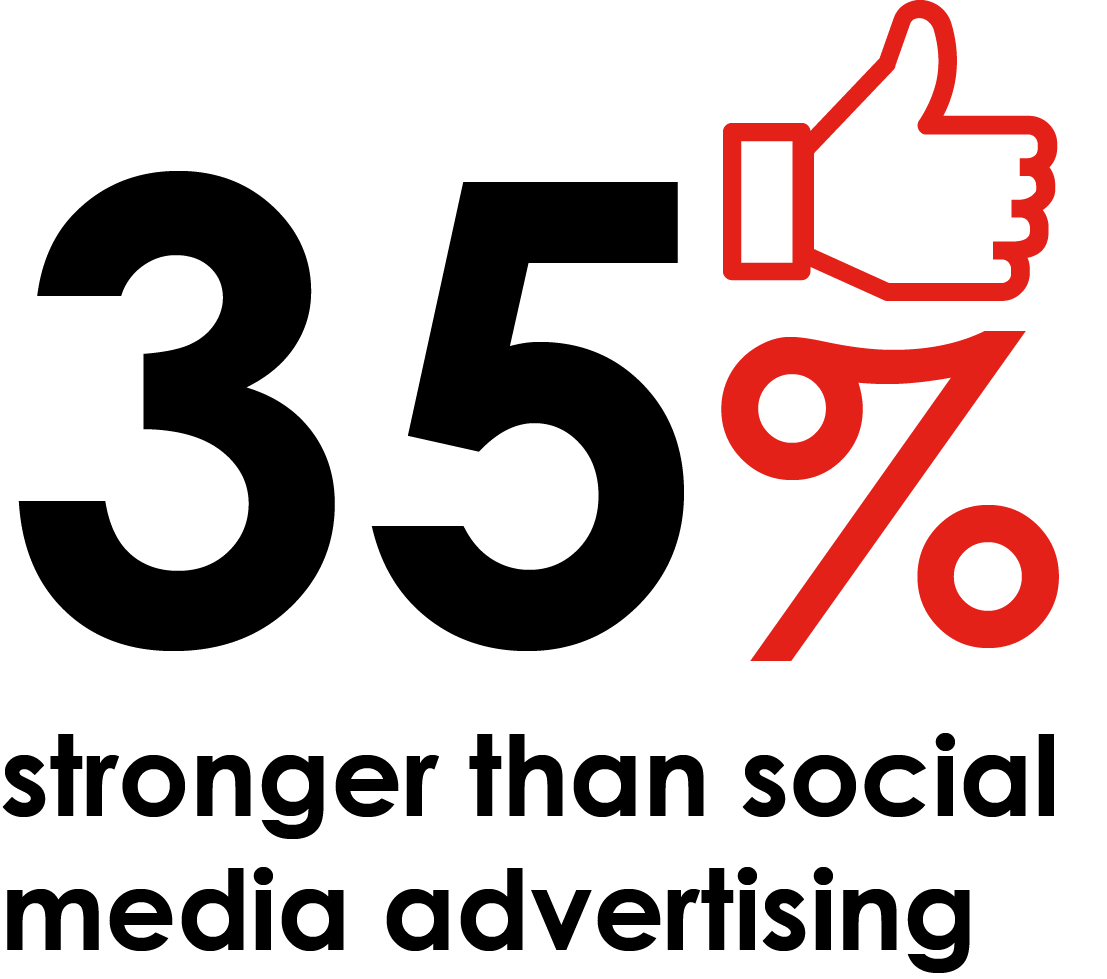 Research has shown long-term memory encoding is strongly related to decision-making and purchase intent.
Long-term memory encoding : the extent to which the brain is storing the information it’s getting from the stimulus, for later use.
Social media advertising tested was a single-image ad with text, appearing in participants’  Facebook news feed .
Sources:  Royal Mail Marketreach, Neuro-Insights, 2018
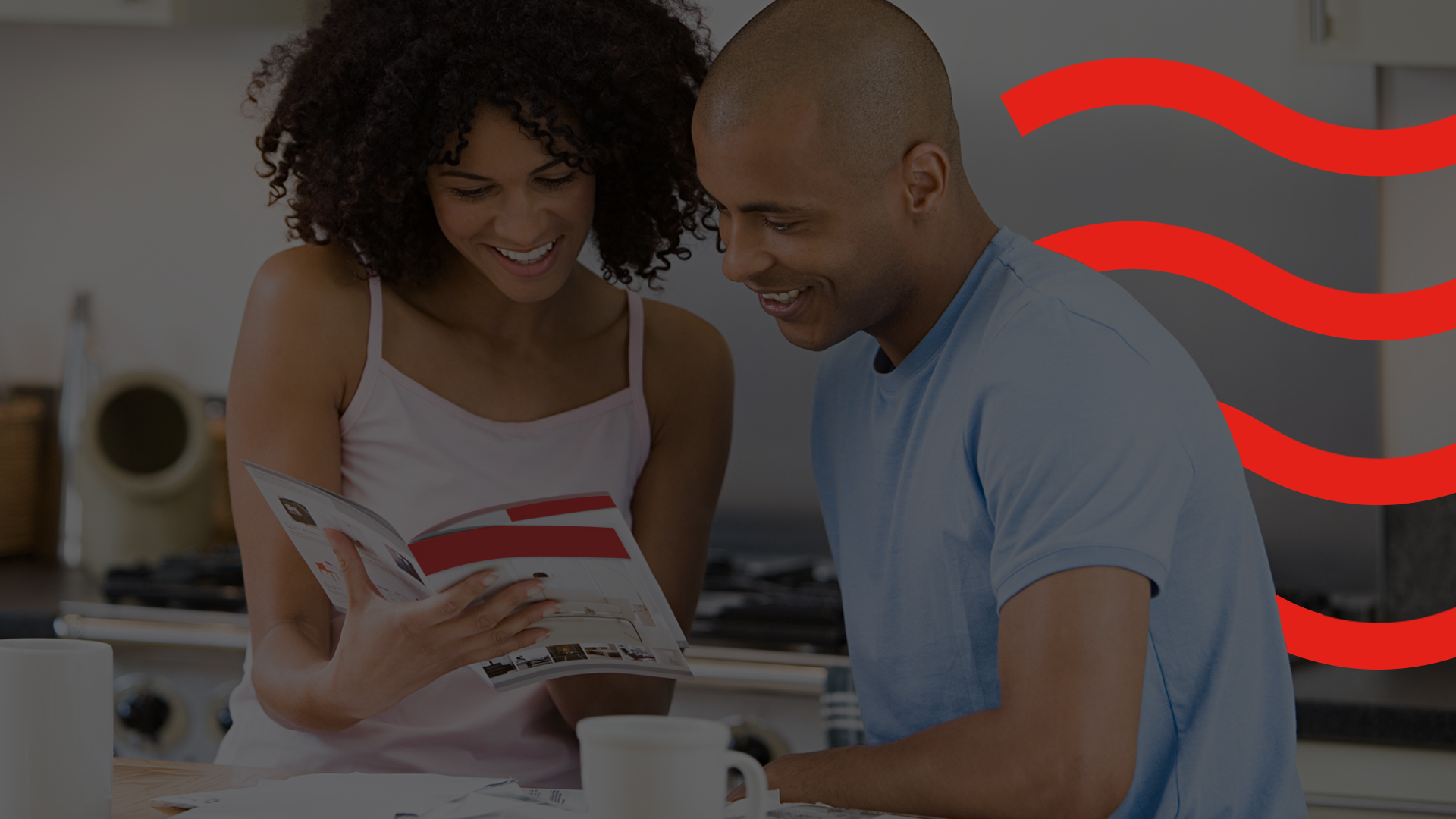 THANK YOU
www.marketreach.co.uk